Волонтерский проект «Кровь во имя жизни»
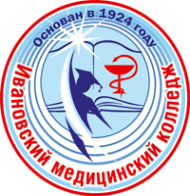 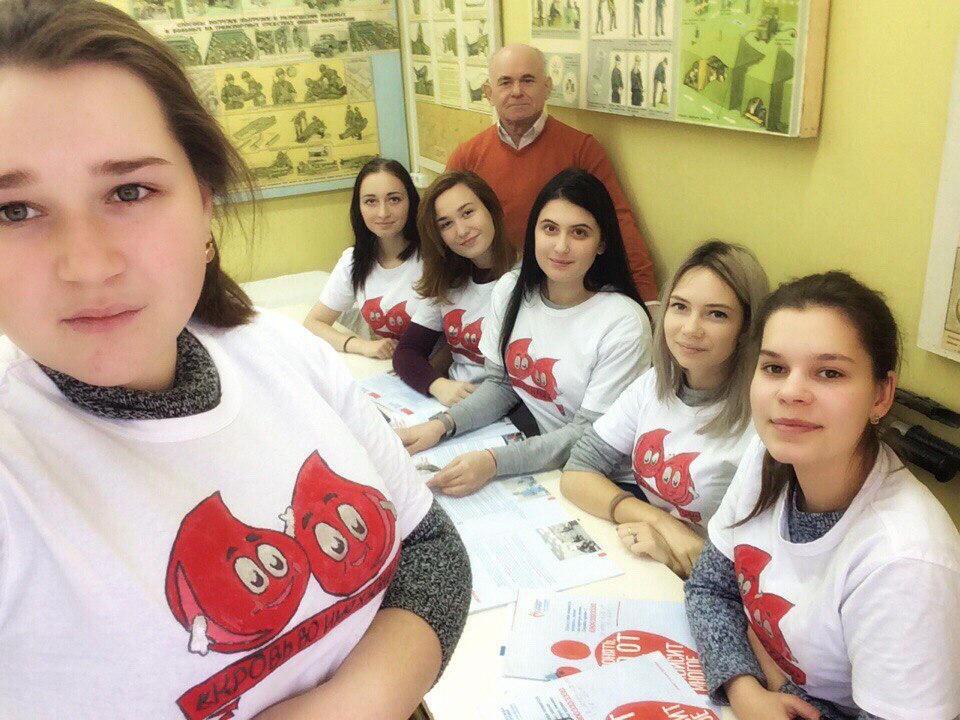 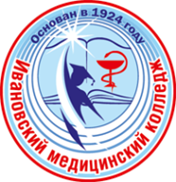 Актуальность проекта
Привлечение внимания молодежи к
проблемам донорства крови и
волонтерской деятельности 
в г. Иваново и Ивановской области
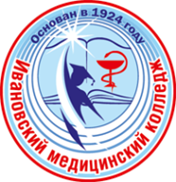 Цель проекта:
Популяризация и пропаганда донорства крови среди различных социальных групп населения Ивановской области и, прежде всего, студентов и молодежи
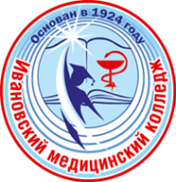 Задачи проекта:
Повышение осведомленности населения Ивановской области о необходимости донорства путем проведения санитарно-просветительских мероприятий
Обретение новых партнеров для повышения популярности донорства крови
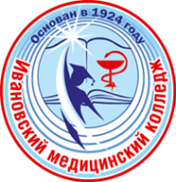 Наша деятельность
Мероприятия по организации проекта происходят с периодичностью два раза в год на базе учреждений социальной сферы, здравоохранения, культуры и образования населенных пунктов муниципальных образований Ивановской области согласно графика проведения забора крови сотрудниками ОБУЗ «Ивановская областная станция переливания крови» и других медицинских и лечебно-профилактических учреждений Ивановской области в выездных условиях
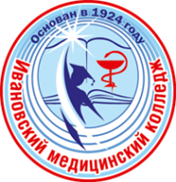 Основные базы реализации проекта
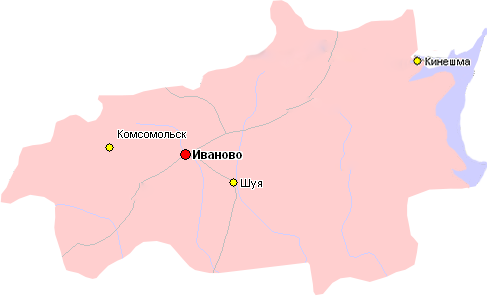 ОБУЗ «Ивановская областная станция переливания крови»
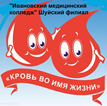 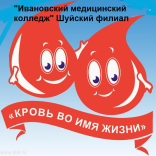 Шуйский филиал ОБУЗ «Ивановская областная станция переливания крови»
Участники проекта
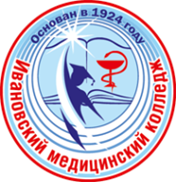 Студенты ОГБПОУ «Ивановский медицинский колледж»
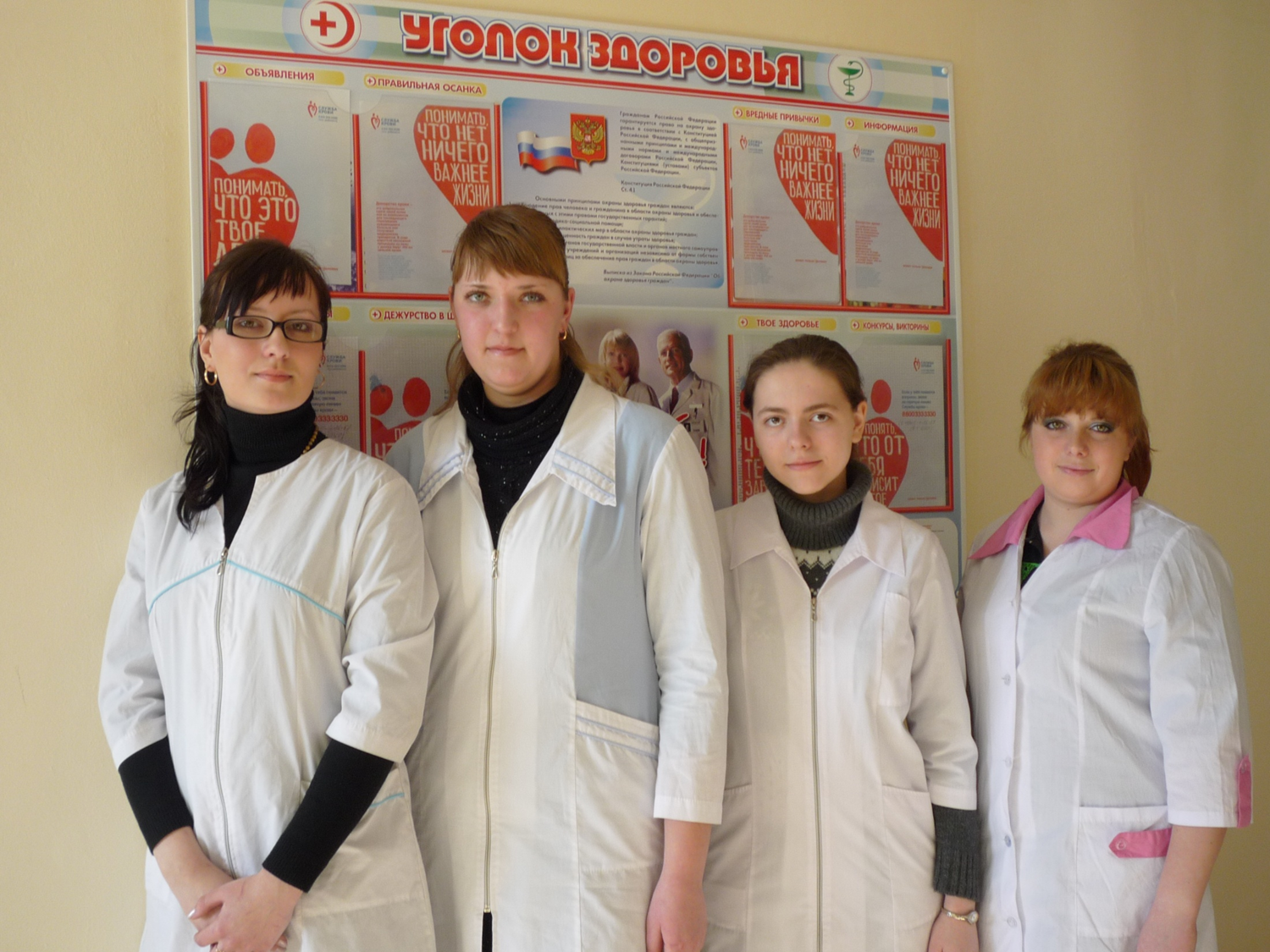 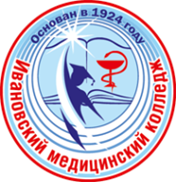 Помощь проекту
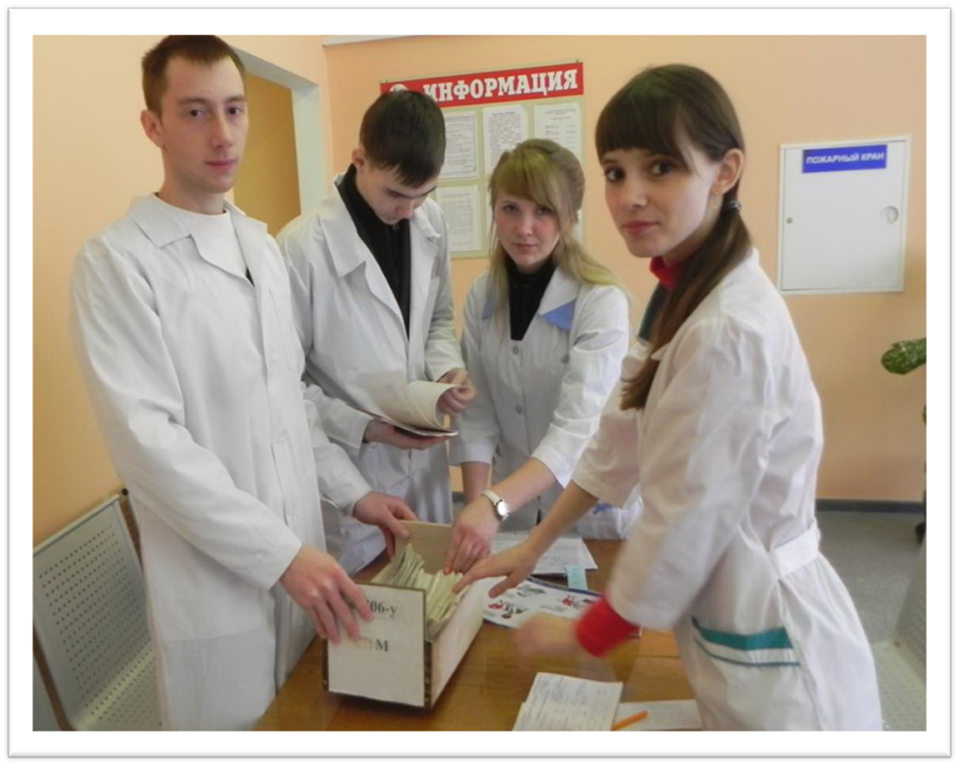 Волонтеры не только мотивируют население к добровольной сдаче крови и ее компонентов, но и сами регулярно сдают кровь
Студенты-волонтеры сдают кровь
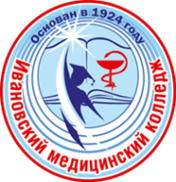 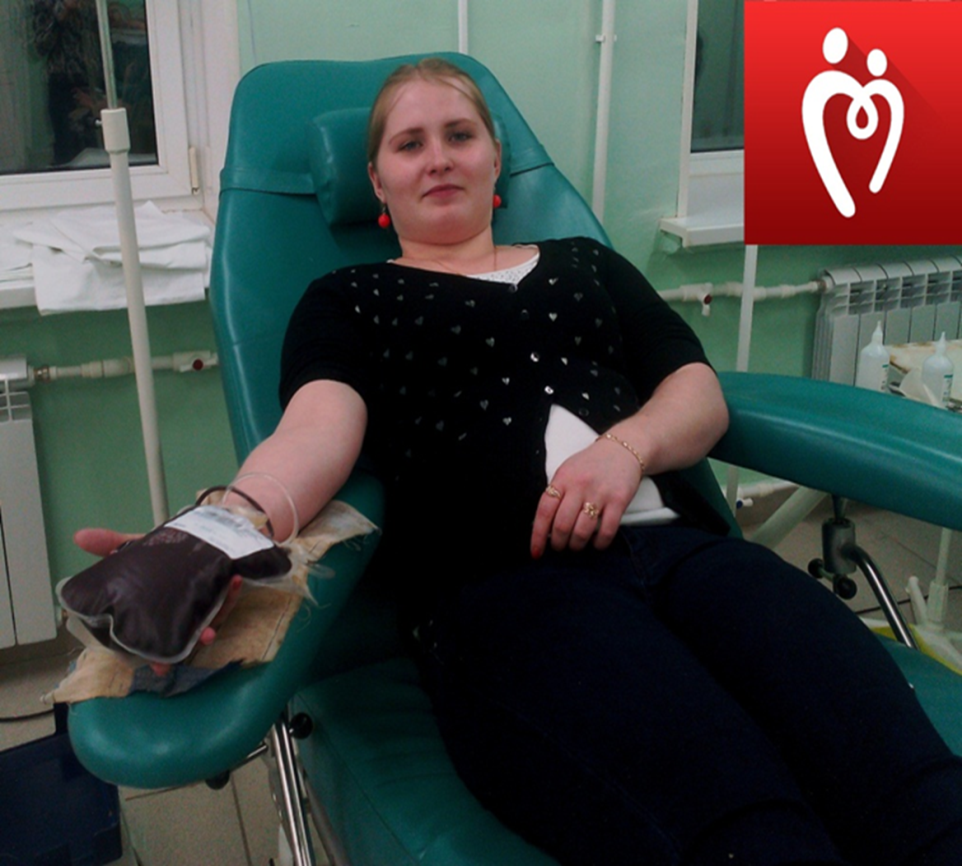 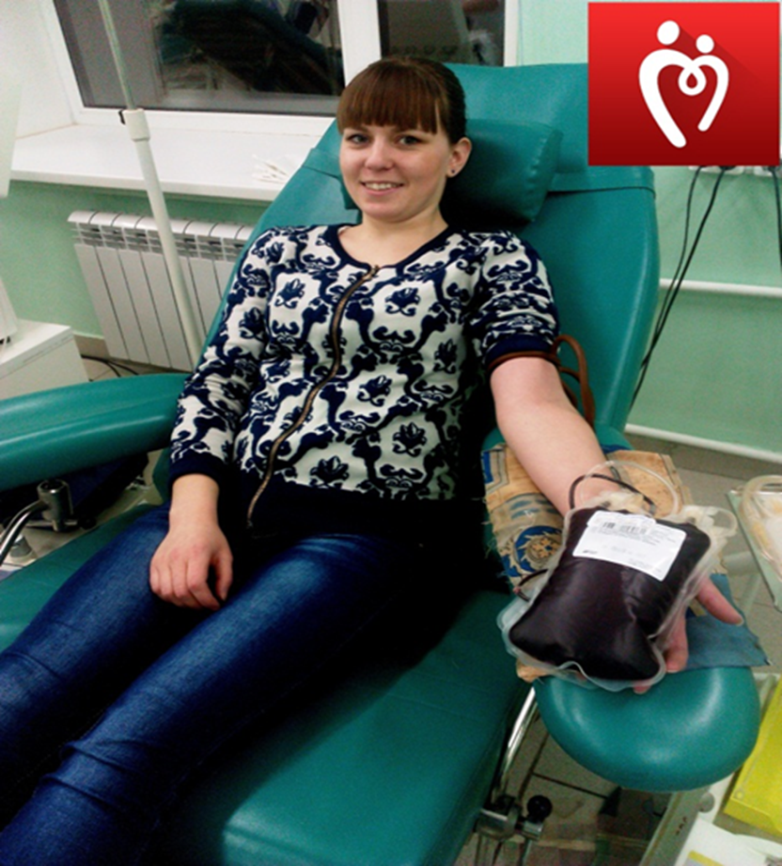 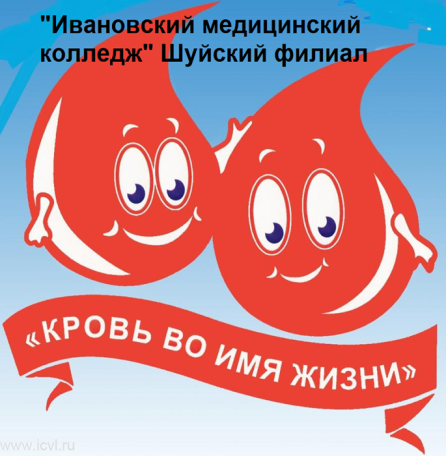 Региональный волонтерский проект
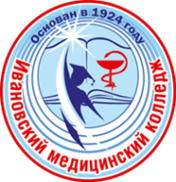 Сотрудничество
Наше волонтерское движение участвует во всероссийском конкурсе «Человеческий фактор» под патронажем МЧС Ивановской области
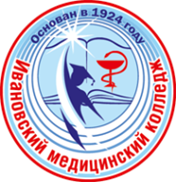 Волонтеры на конкурсе «Человеческий фактор-2018»
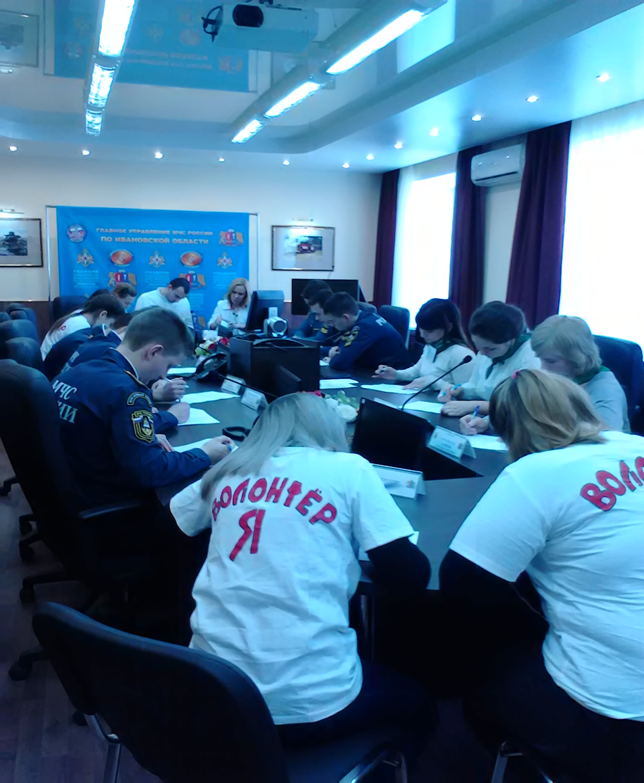 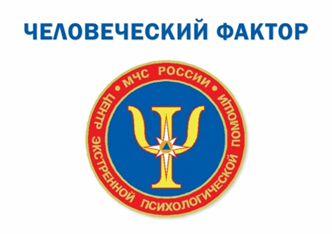 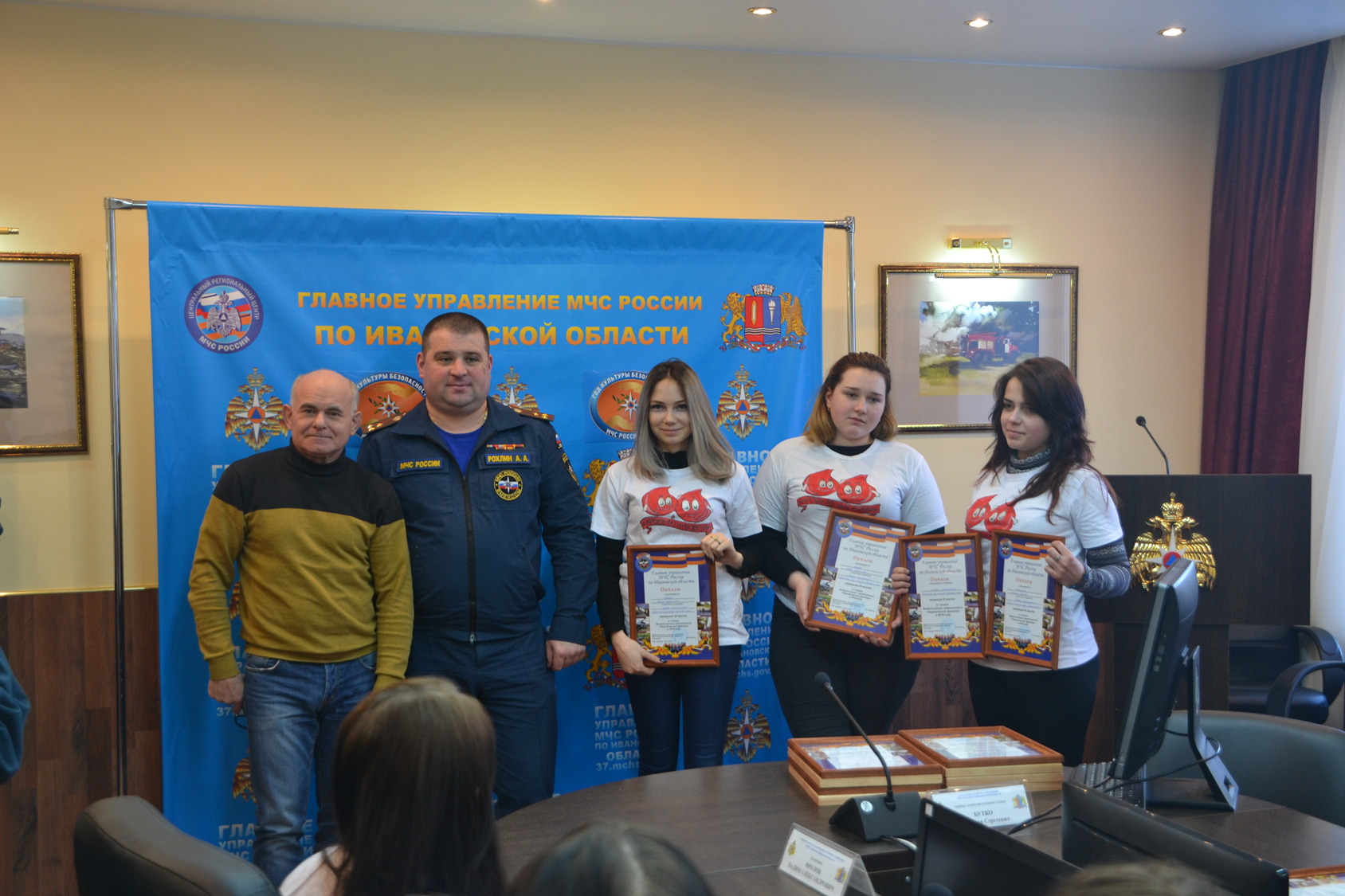 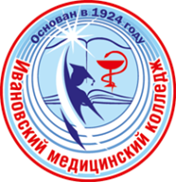